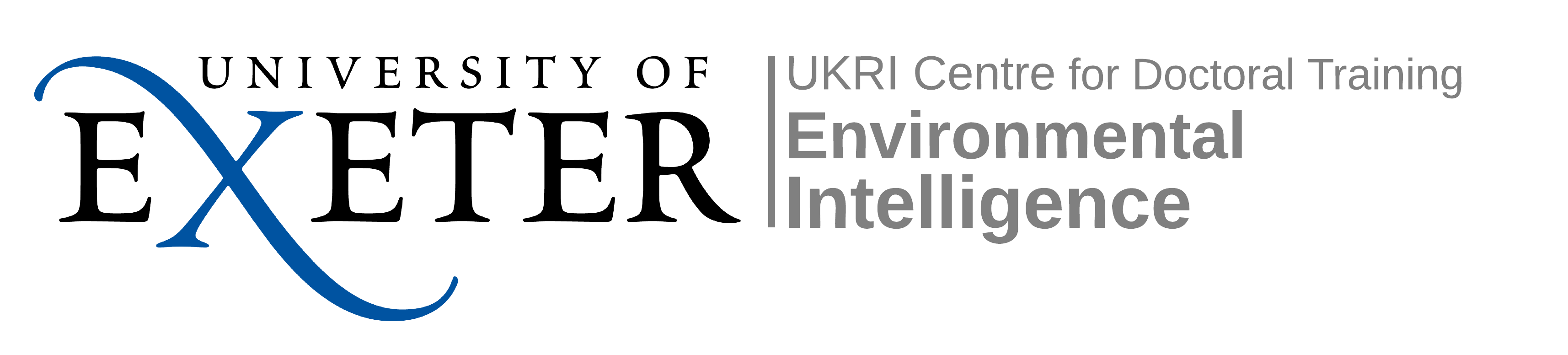 Quantifying Teleconnection pathways leading to Low Rainfall anomalies during Borneo Summer in Indonesian Borneo
Timothy Lam1, Marlene Kretschmer2, Samantha Adams3, Alberto Arribas4, Rachel Prudden3, Elena Saggioro5, Jennifer Catto6, Rosa Barciela7
1Centre for Doctoral Training in Environmental Intelligence, University of Exeter  2Department of Meteorology, University of Reading  
3Informatics Lab, Met Office  4Microsoft UK  5Department of Mathematics and Statistics, University of Reading	
6College of Engineering, Mathematics and Physical Sciences, University of Exeter  7Met Office
Correspondence email address: t.lam@exeter.ac.uk
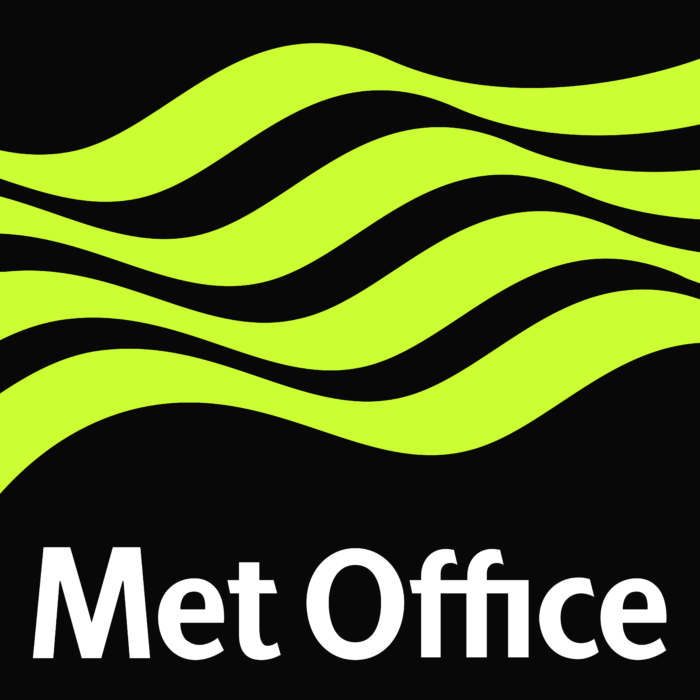 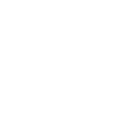 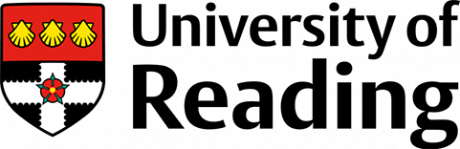 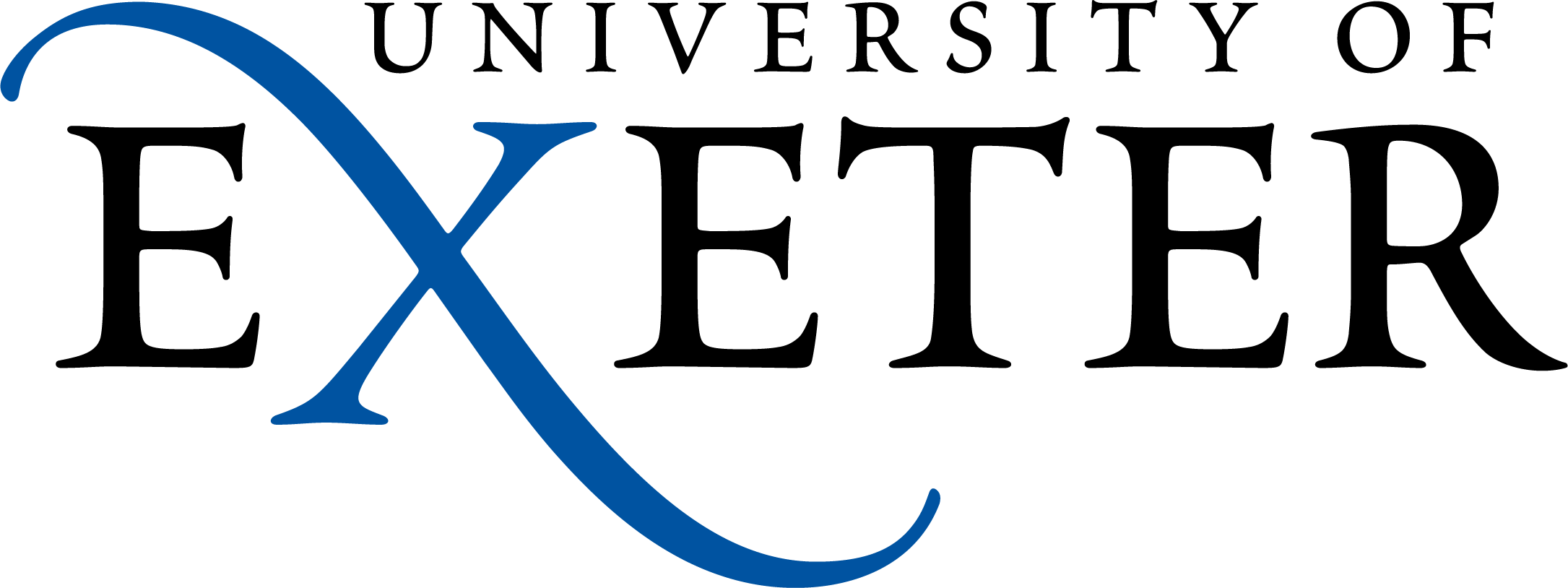 Motivation and Objectives
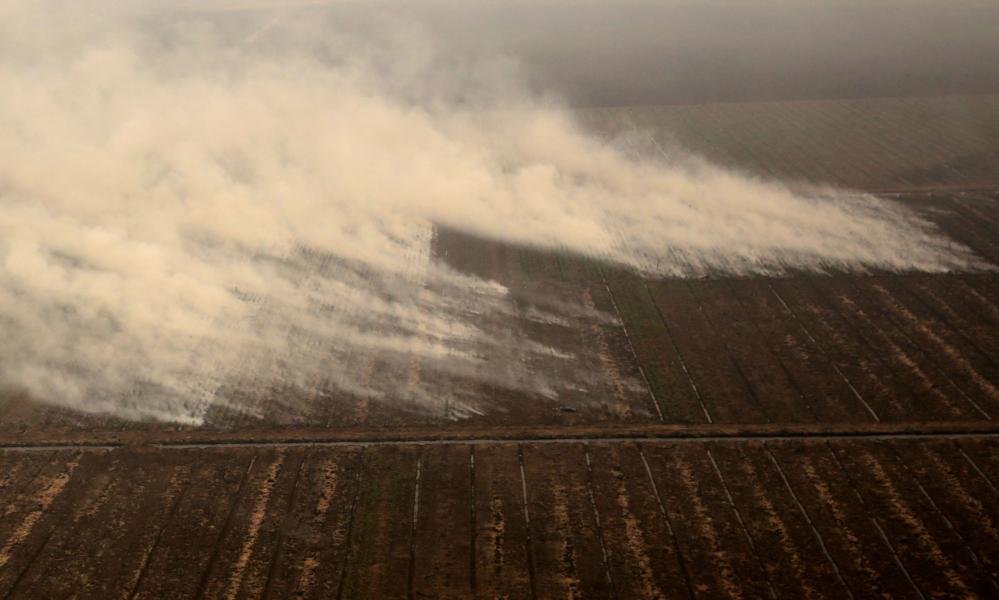 To develop climate risk assessment and resilience building strategies for droughts and peatland fires in Central Kalimantan Province, Indonesian Borneo
Identify ocean-/land-atmosphere causal links leading to droughts in Indonesian Borneo
Identify land-atmosphere causal links leading to peatland fires in Indonesian Borneo
Devise risk assessment and resilience building strategies based on plausible pathways leading to droughts and peatland fires in Indonesian Borneo
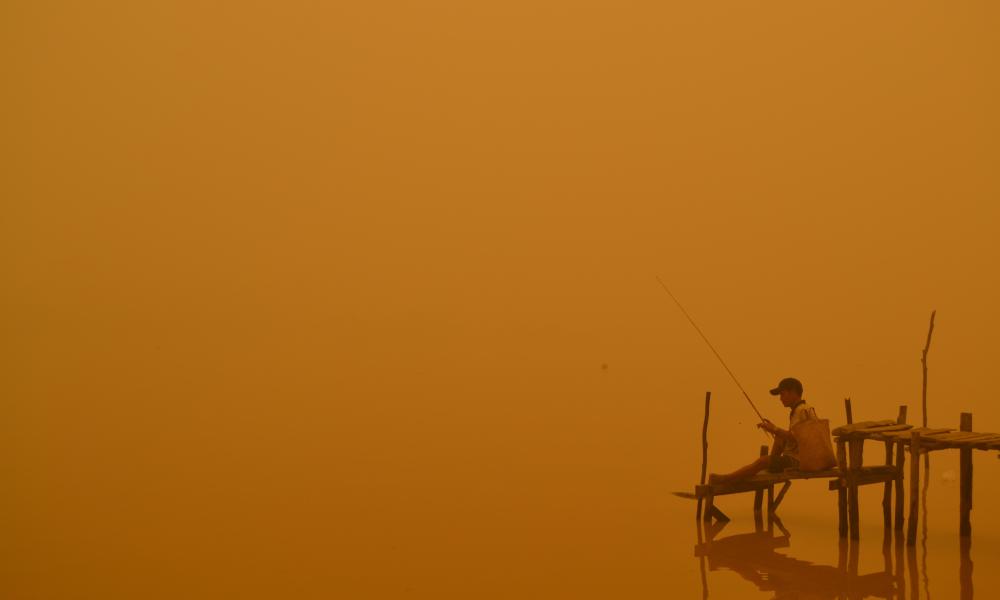 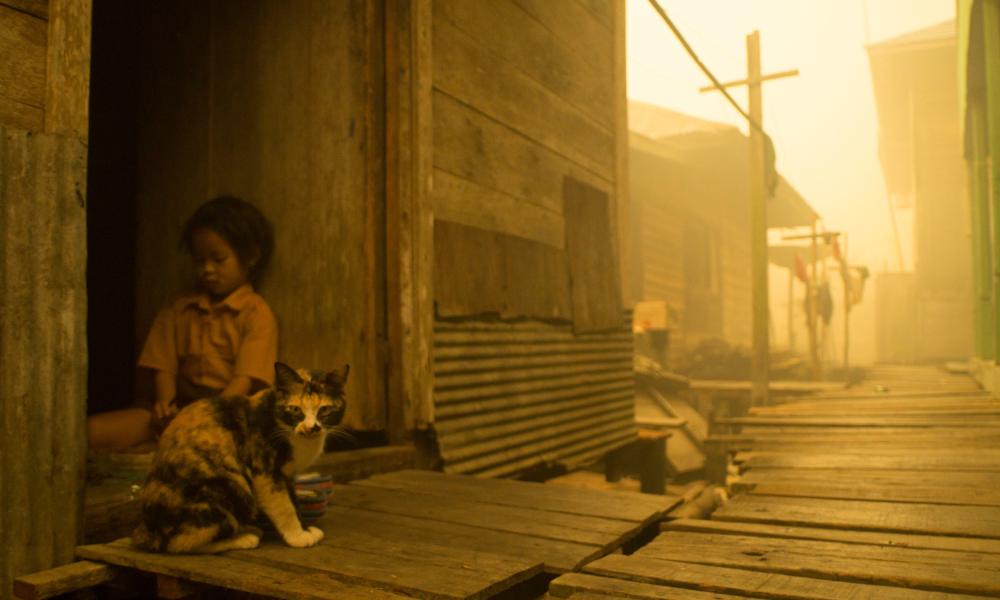 For more information about the project: 
https://www.exeter.ac.uk/news/homepage/title_827766_en.html
Source of pictures: 
The Guardian (2015)
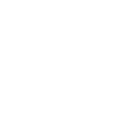 Detecting climate drivers using causal inference
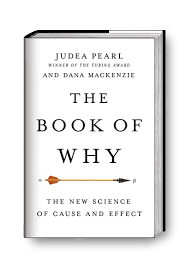 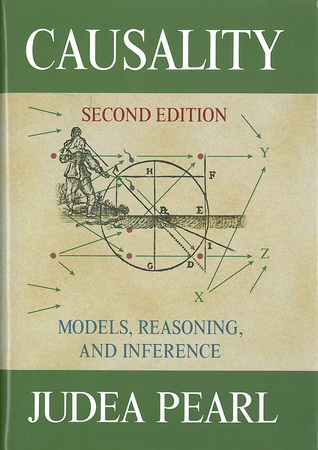 The Ladder of Causation (Pearl 2018): Association, Intervention, Counterfactuals
Causal inference: Development of rigorous mathematical framework to explore and quantify causal links
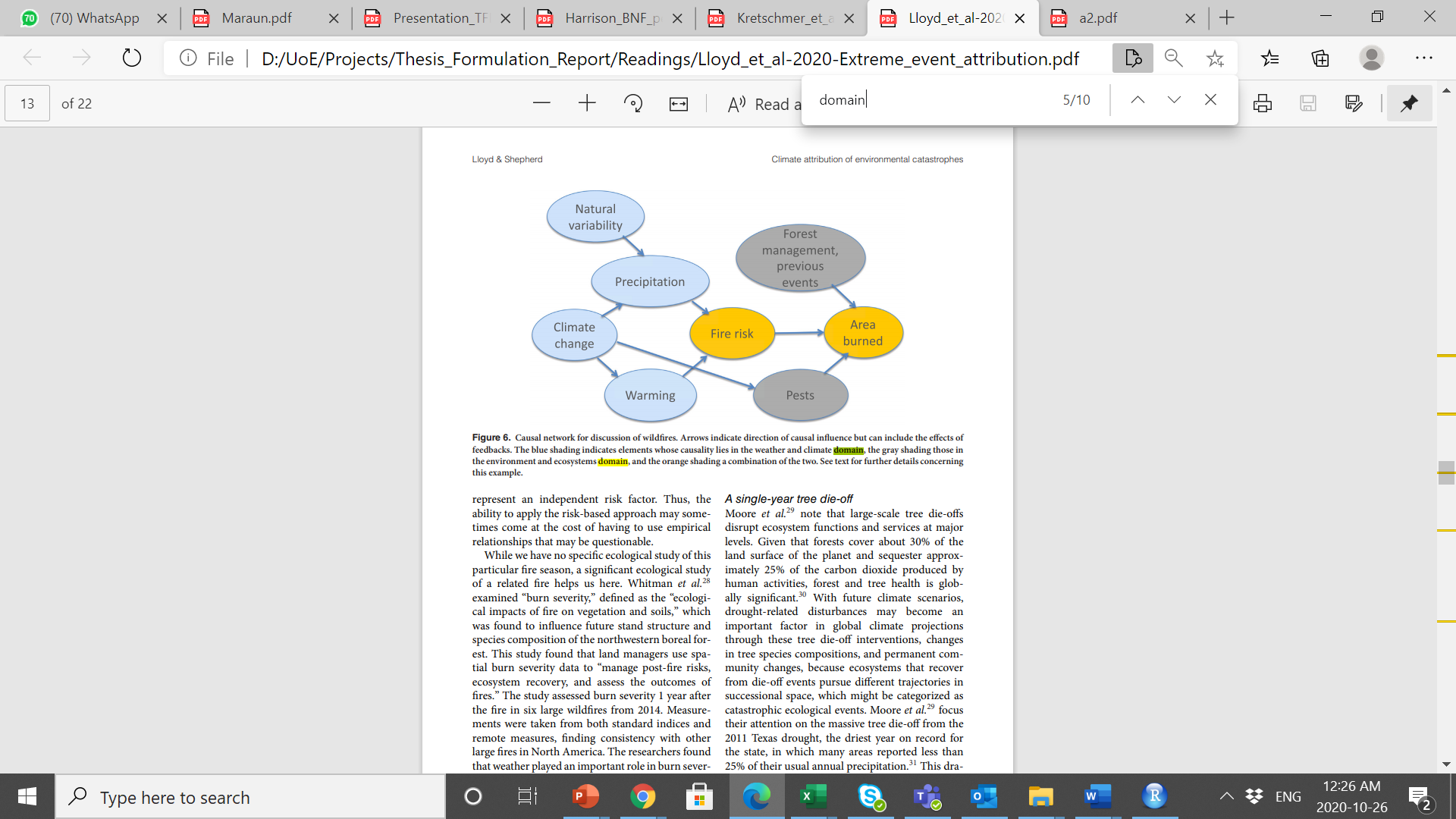 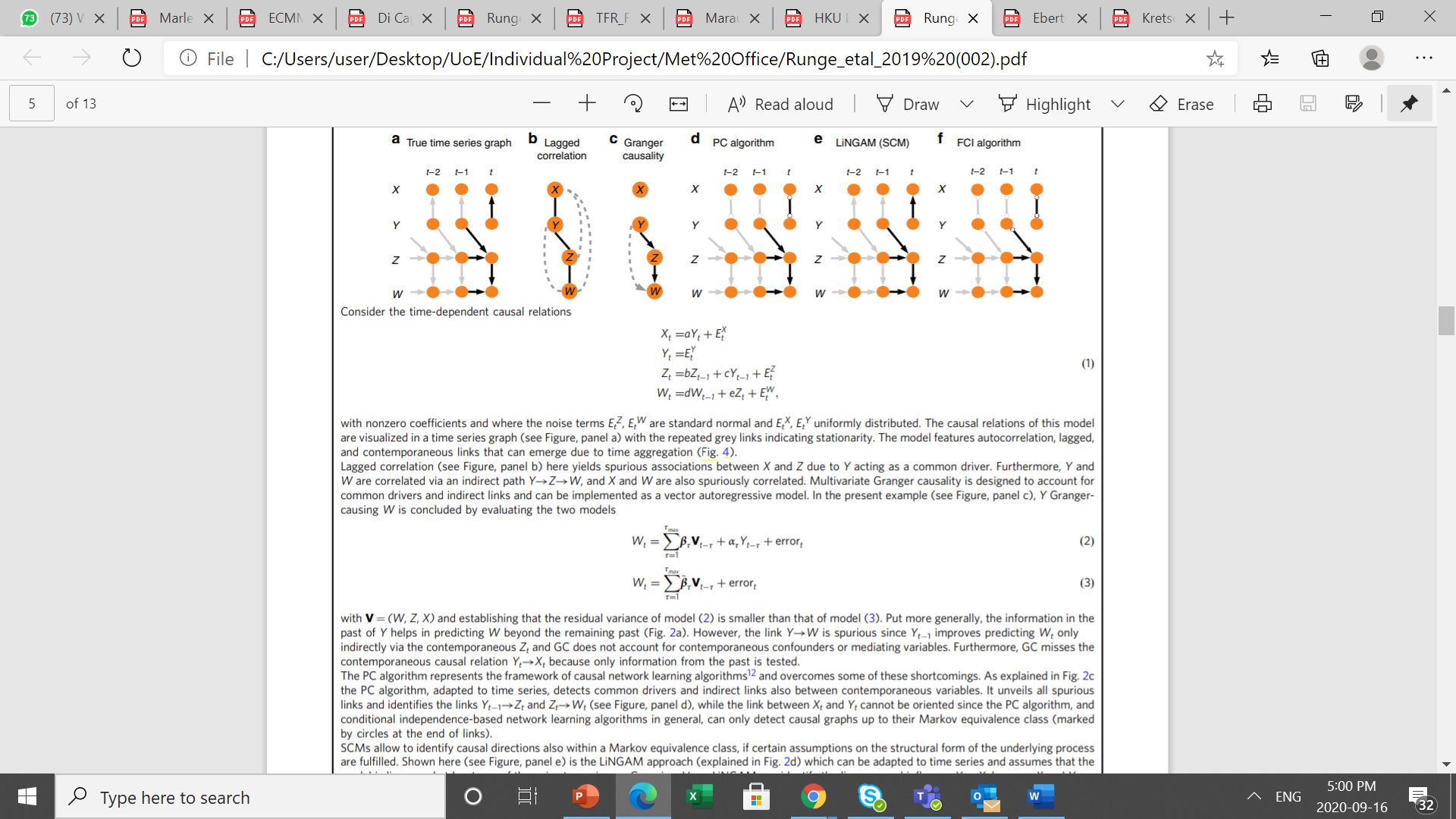 Peter & Clark Algorithm (Runge et al. 2019)
Causal Network for Discussion of Wildfires (Lloyd & Shepherd 2020)
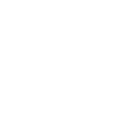 Knowledge-driven Causal Inference
A literature-based causal diagram depicting drivers of drought in Indonesian Borneo is as follows:







Conduct partial correlational analysis amongst precursors and target variables to test the hypotheses (Kretschmer et al. submitted to BAMS).
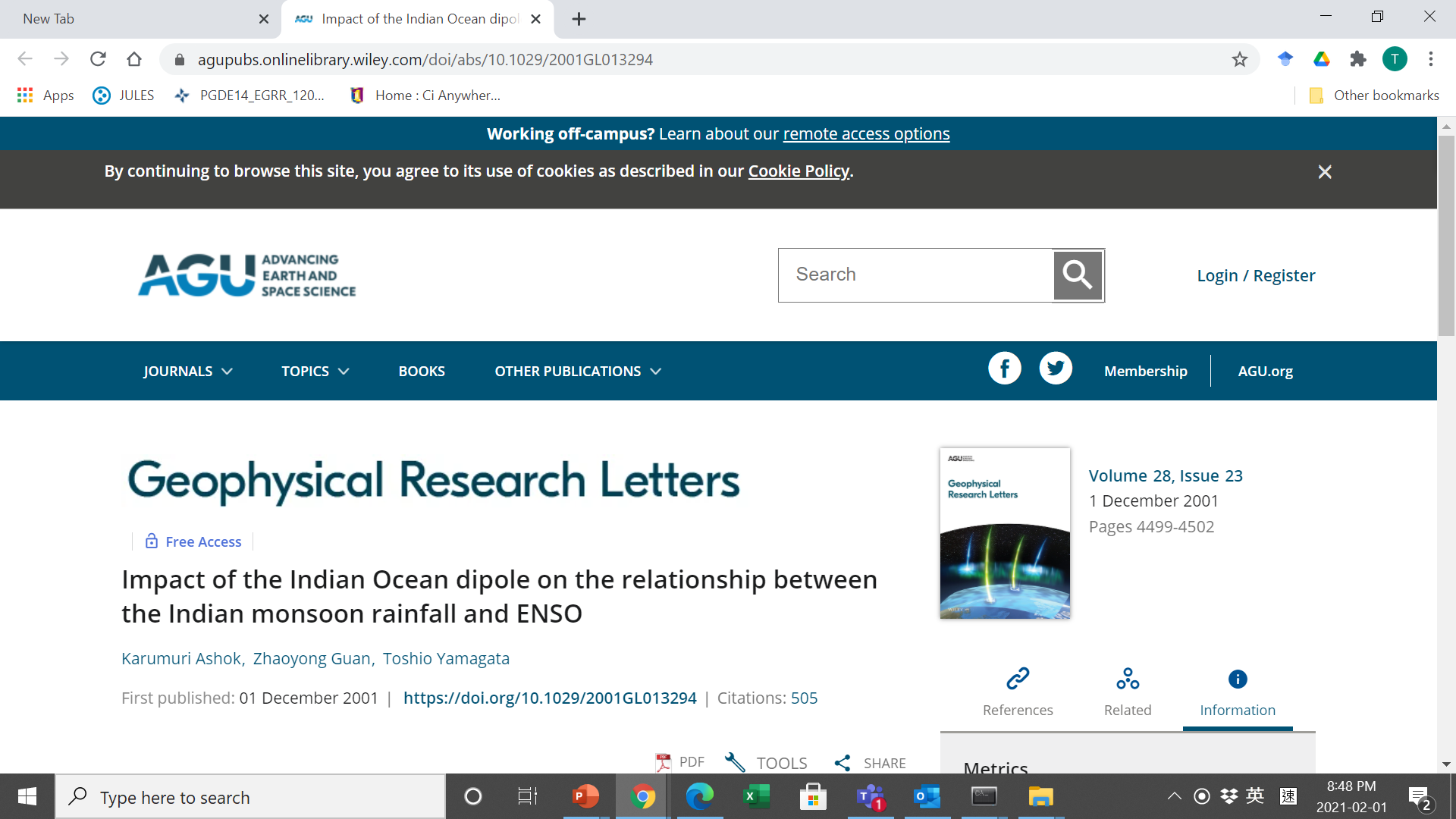 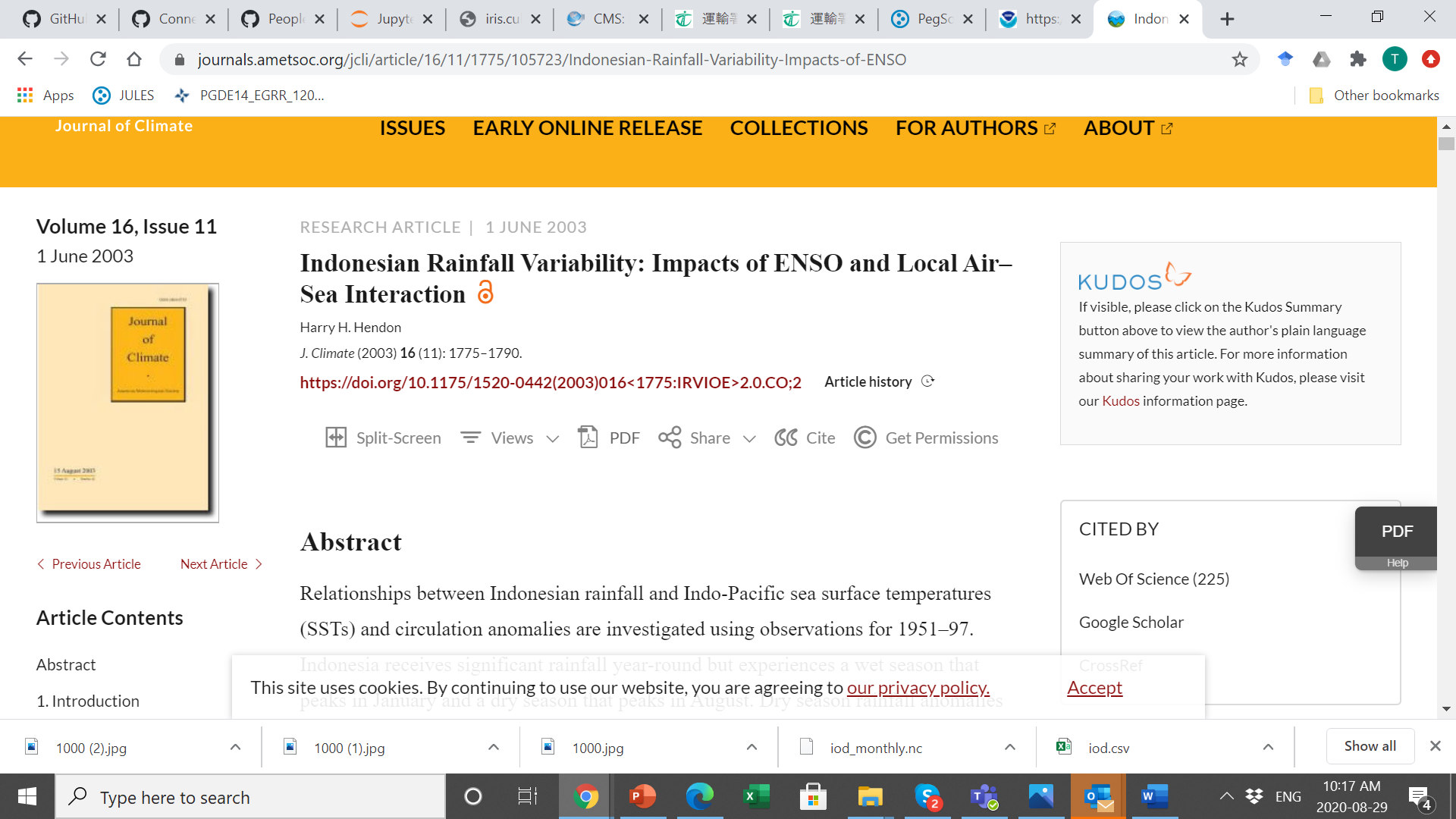 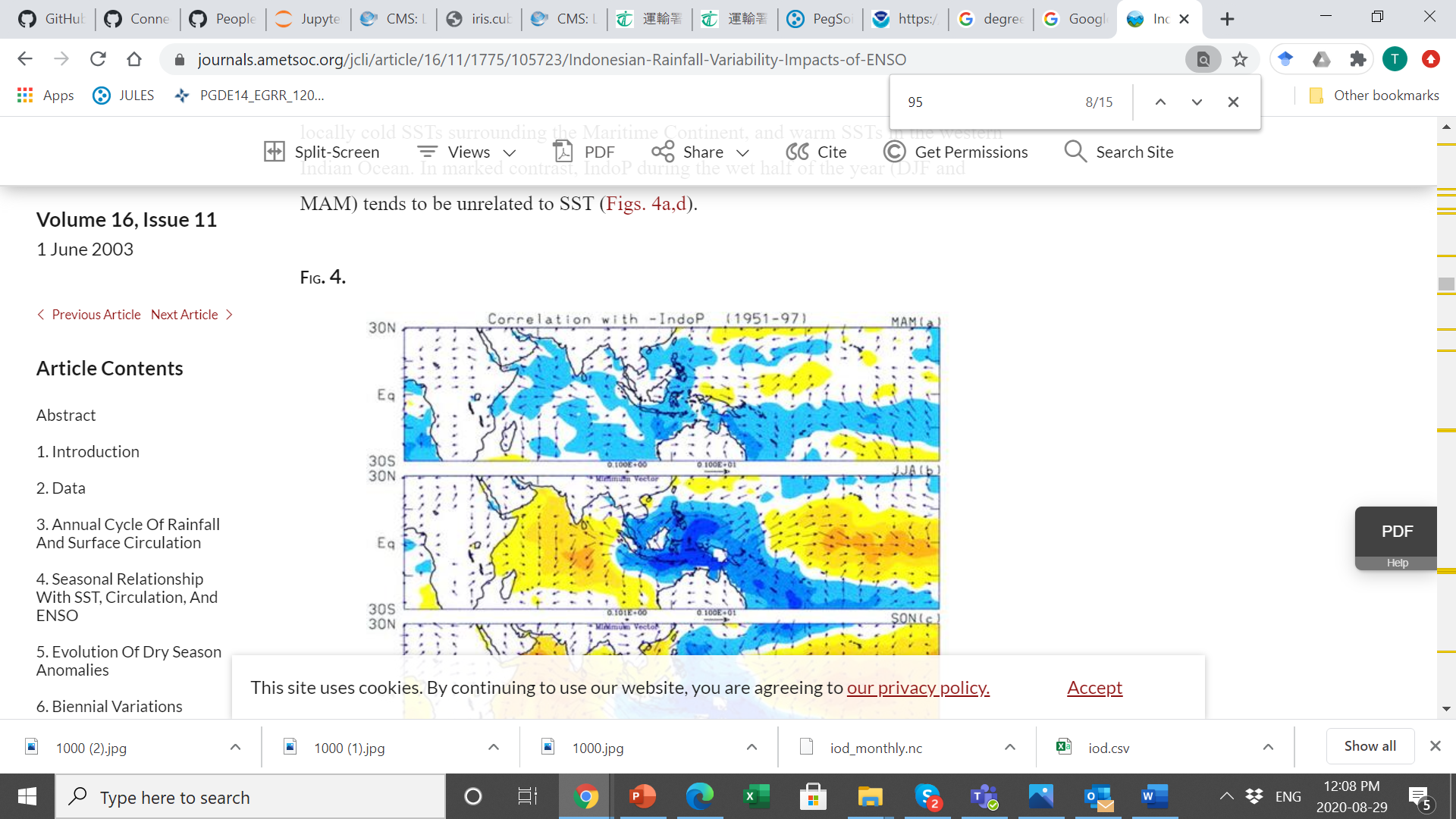 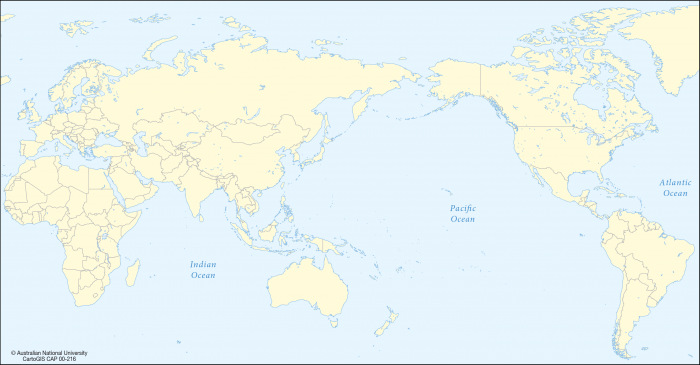 Central Kalimantan Province
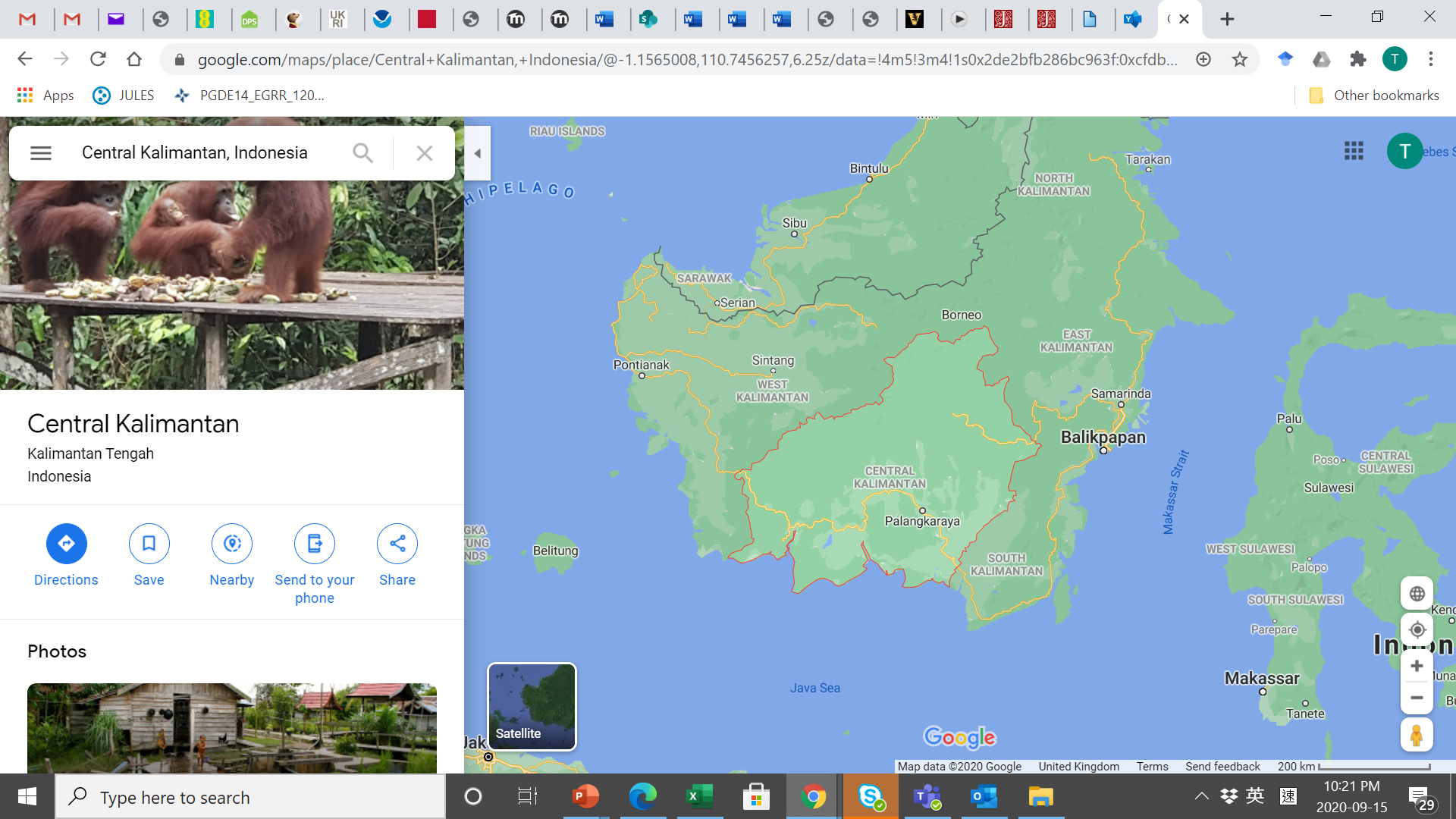 Borneo Drought
INDO SST
ENSO+
ENSO
Cool SST over Indonesia
IOD
IOD+
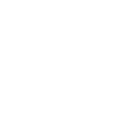 Main findings for now
ENSO is a driver of Borneo drought, but IOD is not.




Shortcomings of existing causal inference methodologies to depict tropical teleconnections
Borneo Drought
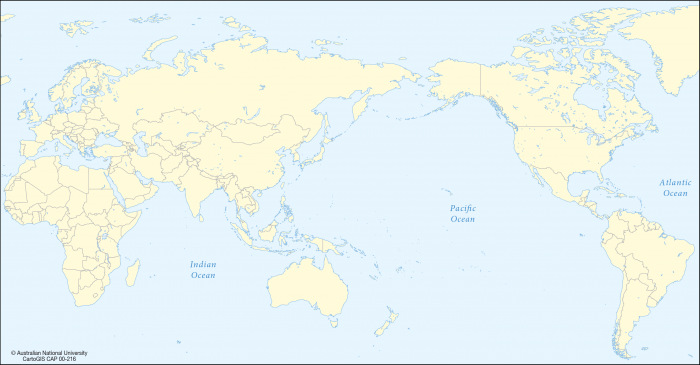 driver same sign as predicted
driver opposite sign of predicted
insignificant driver
ENSO+
IOD+
Cool SST over Indonesia
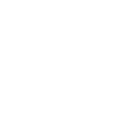 Next steps
Draw event chains depicting how individual drought occurrences were facilitated by El Niño onset.
Use CMIP6 models to project any possible changes of drought drivers in Borneo in the future.
Explore the role of local drivers such as land use change in influencing drought occurrence and impacts.
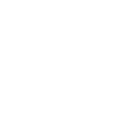